Праздники моей семьи
Познание мира. Урок 2
Все члены семьи присутствуют на празднике.
Хорошее настроение.
Активное участие каждого члена семьи.
Правила удачного семейного праздника
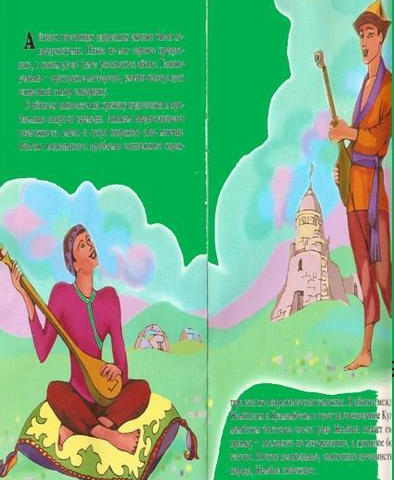 Сүюнши
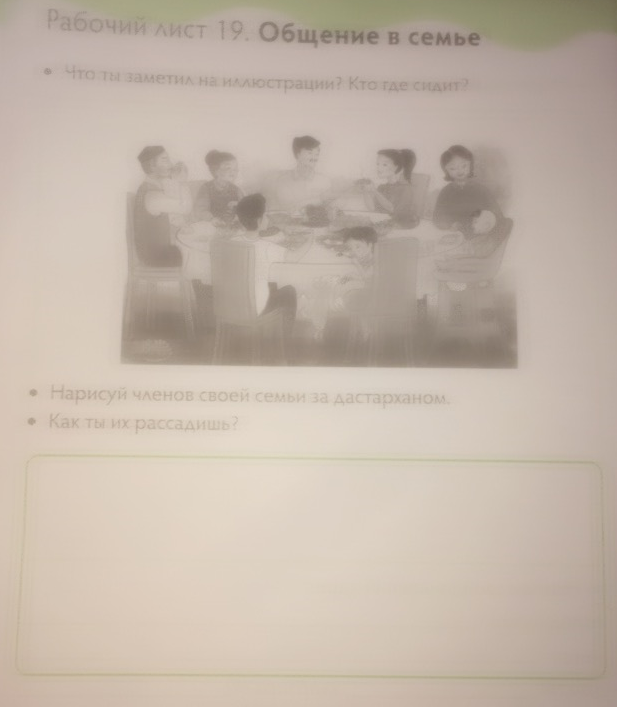 Работа в рабочей тетради
Работа в рабочей тетради